Âm nhạc lớp 5
TIẾT 22
+ Ôn Tập Bài Hát: Tre Ngà bên Lăng Bác
+ Tập Đọc Nhạc: TĐN số 5
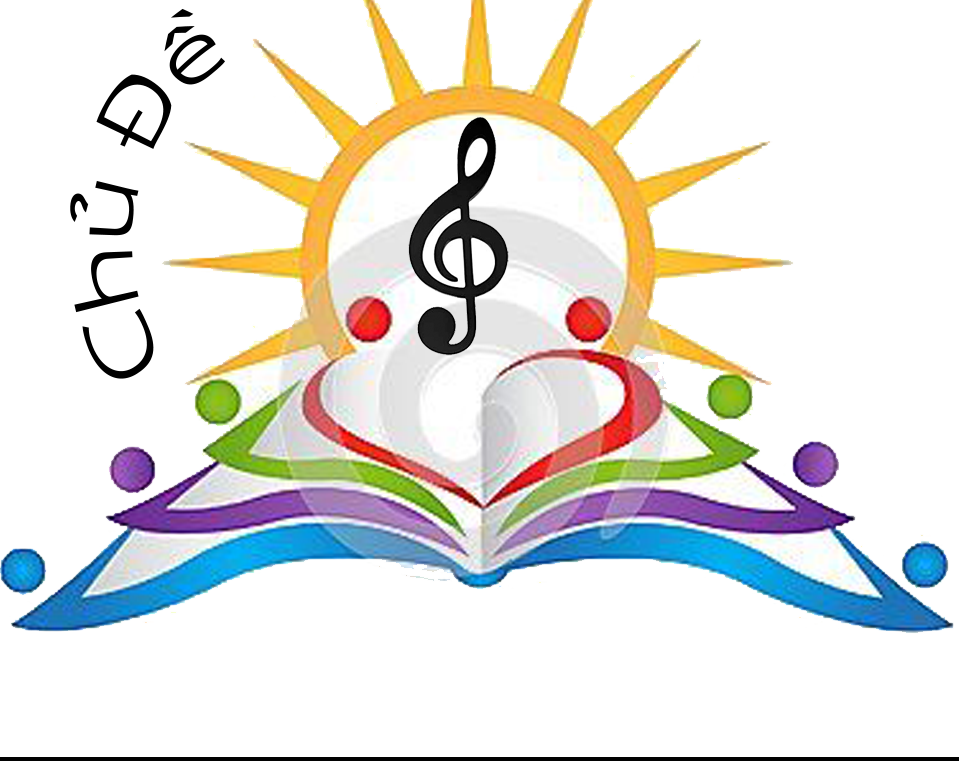 BÁC HỒ KÍNH YÊU
Nội dung 1 Ôn Tập Bài Hát: Tre Ngà bên Lăng Bác
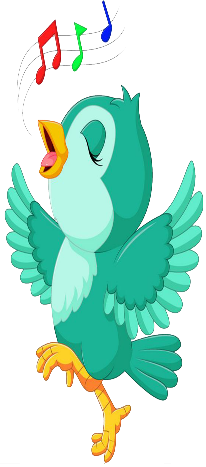 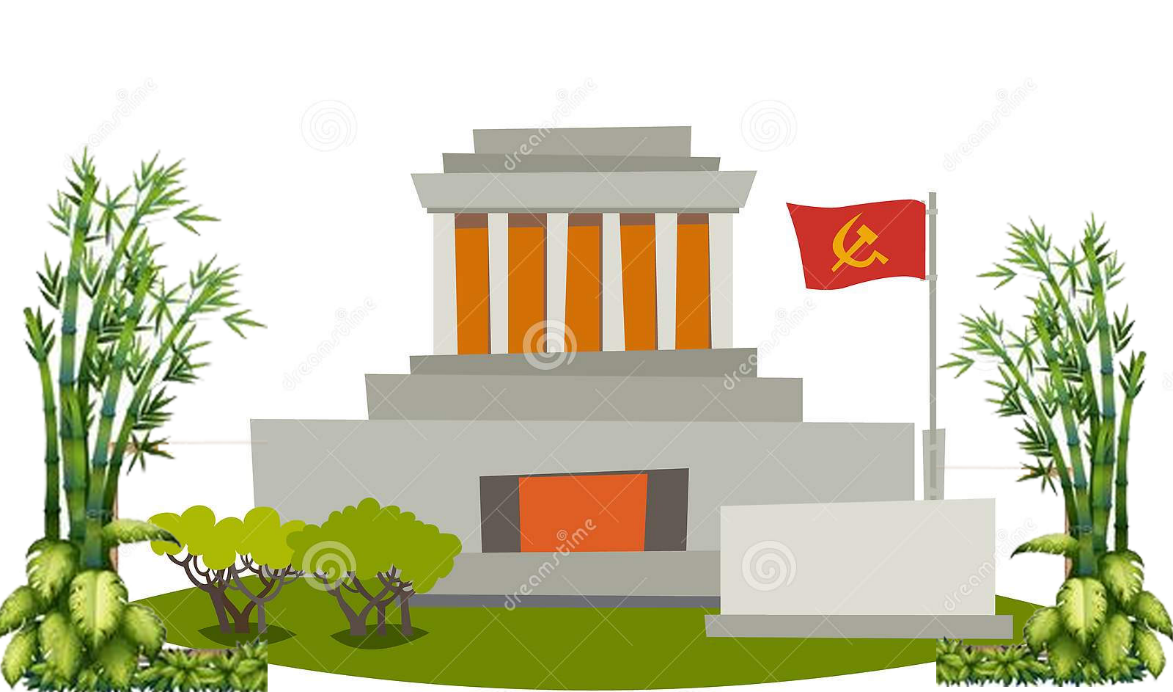 HĐ: LUYỆN TẬP-THỰC HÀNH
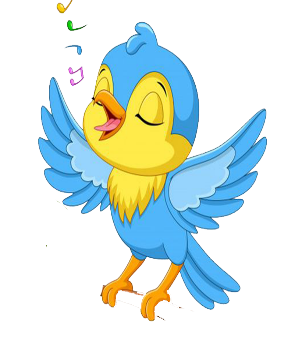 - GV HD HS ôn bài hát để hs hát đúng giai điệu, sắc thái, sửa lỗi sai với các hình thức: Lớp, cá nhân…
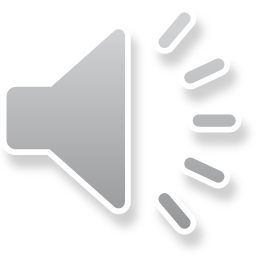 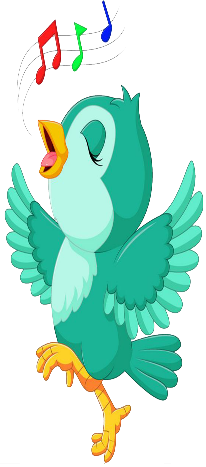 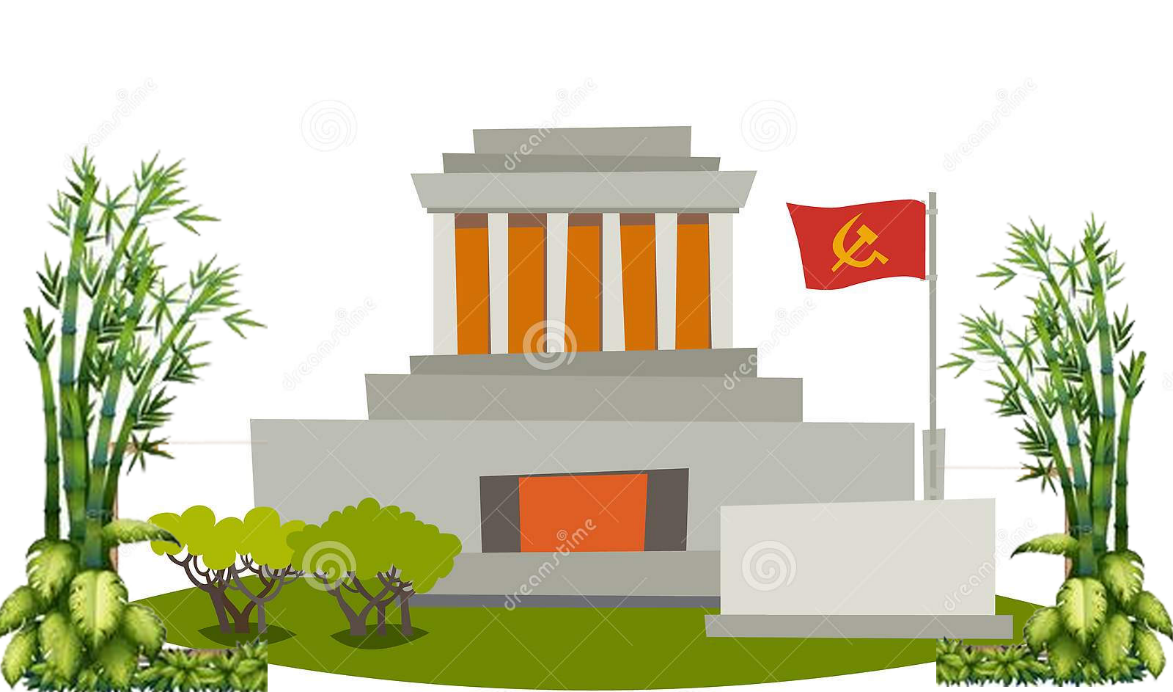 GV HD HS hát:
Song ca: Bên Lăng Bác…thêu hoa
Đồng ca: Rất trong…ngà
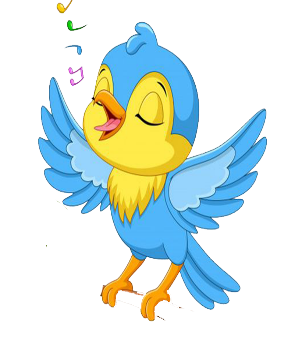 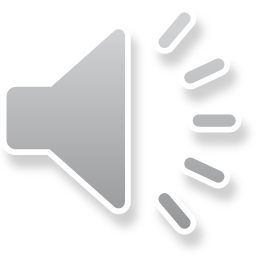 -GV cho HS xem nghe VIDEO mẫu sau đó HD HS các động tác vận động cho bài hát
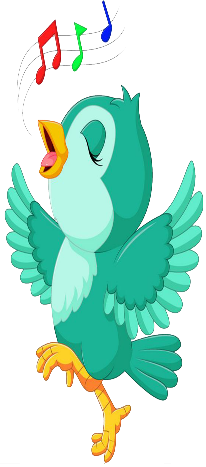 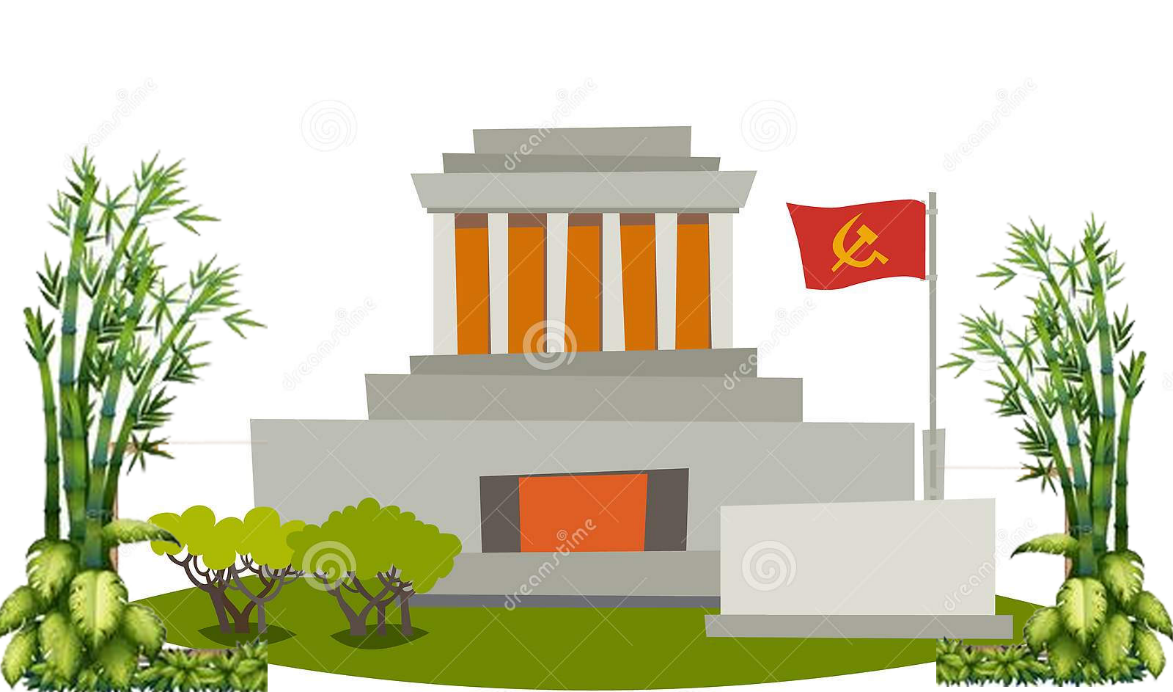 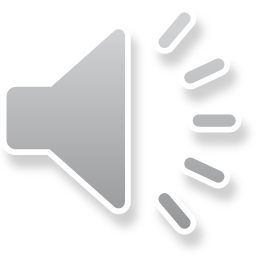 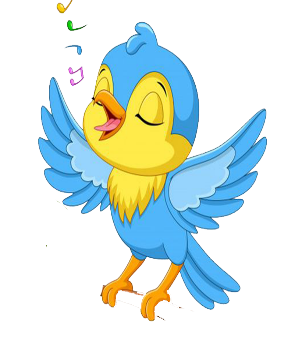 -GV HD HS ôn hát gõ đệm theo nhịp
Bên lăng Bác Hồ có đôi khóm tre ngà. Đón gió đâu  về  mà đu  đưa  đu đưa . Đón nắng đâu về mà thêu hoa, thêu hoa .     Rất trong là tiếng chim , tiếng chim chuyền ngây thơ. Rất xanh tiếng sáo diều, tiếng sáo trời ngân nga.     Một khoảng trời quê hương thân yêu về bên Bác , cho em về ca hát        dưới mái  tóc  tre ngà
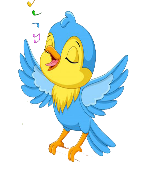 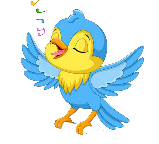 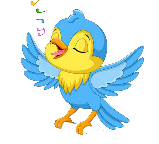 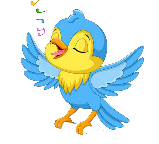 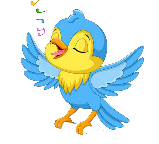 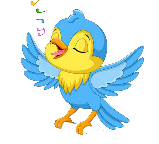 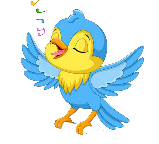 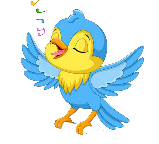 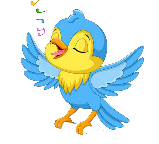 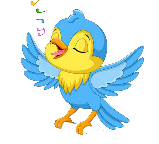 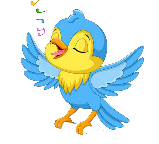 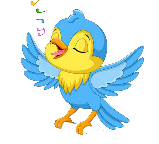 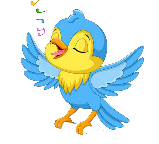 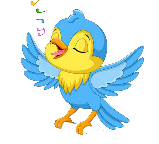 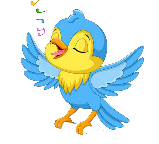 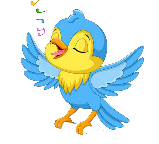 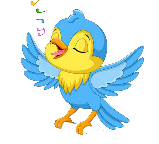 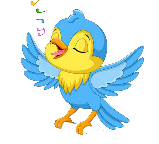 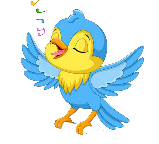 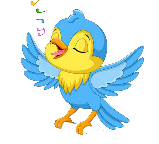 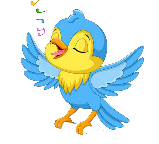 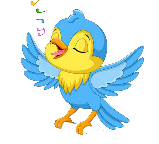 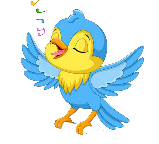 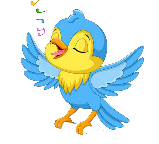 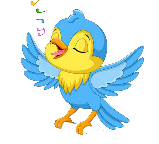 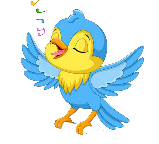 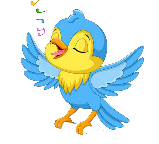 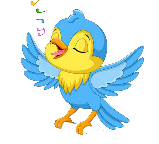 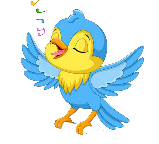 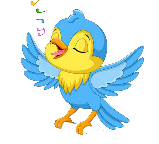 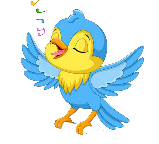 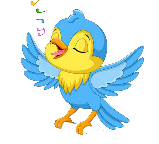 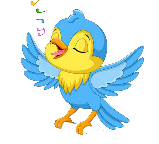 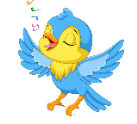 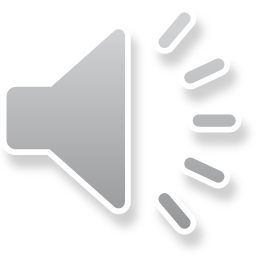 HĐ: TÌM HIỂU KHÁM PHÁ
NỘI DUNG 2: TĐN số 5
- Giới thiệu: bài TĐN chia làm 2 câu, viết ở nhịp 2/4, nhịp vừa, vui.
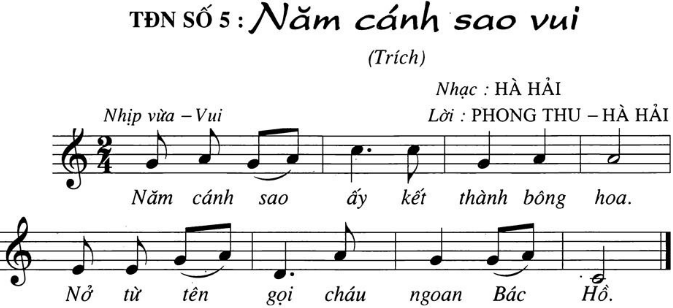 CÂU 1:
CÂU 2:
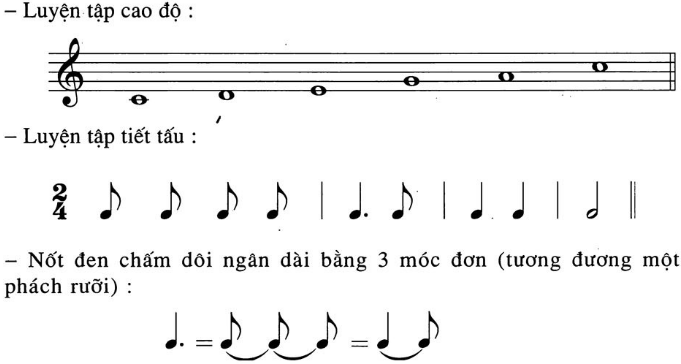 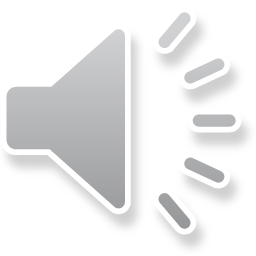 - Hỏi HS trong bài có những hình nốt, tên nốt nhạc nào?
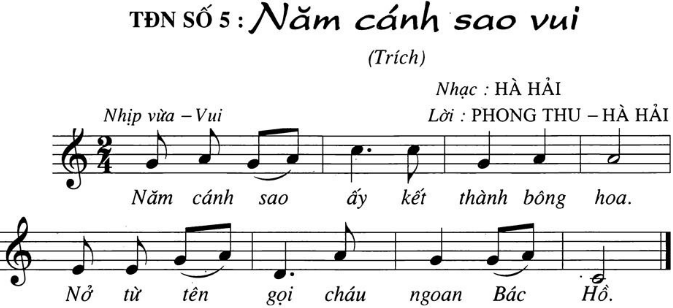 - GV dạy đọc từng câu
HĐ: THỰC HÀNH-LUYỆN TẬP
CÂU 1
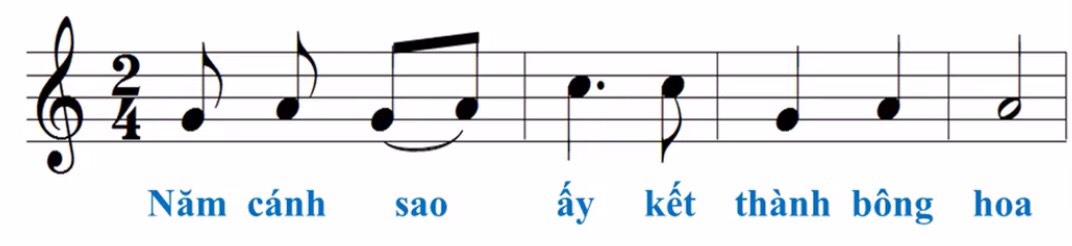 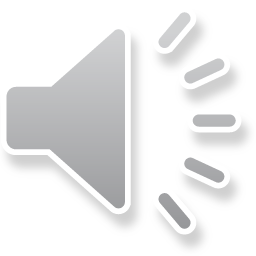 CÂU 2
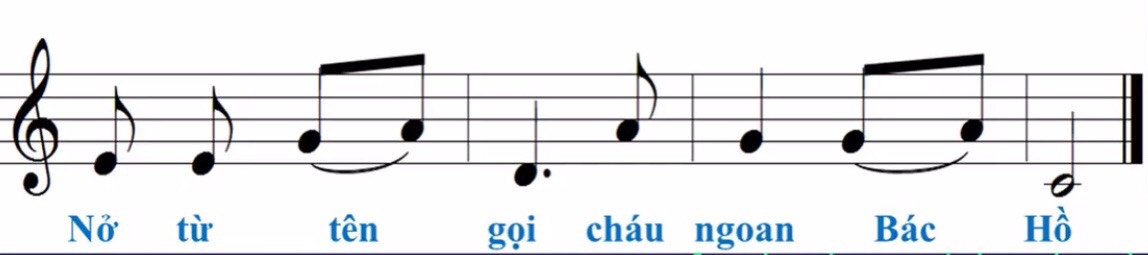 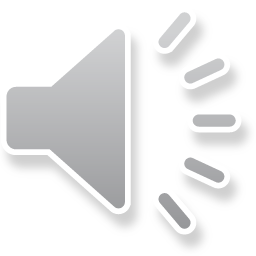 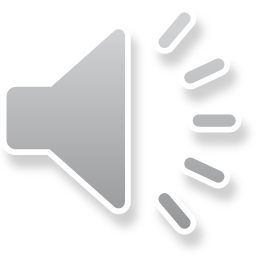 - GV HD HS nhẩm cả bài 1 lần sau đó đọc vài lần cho đúng cao độ, tiết tấu
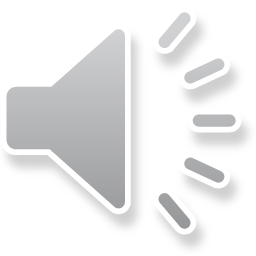 - GV HD HS HS nghép lời sau đó chia lớp thành 2 tổ:
Tổ 1: Đọc nhạc
Tổ 2: nghép lời (ngược lại)
- Củng cố, dặn dò, nêu giáo dục
Chúc thầy cô mạnh khỏe, các bạn HS chăm ngoan học giỏi
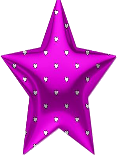 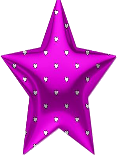 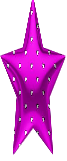 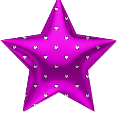 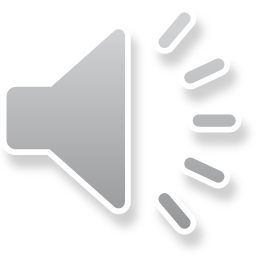 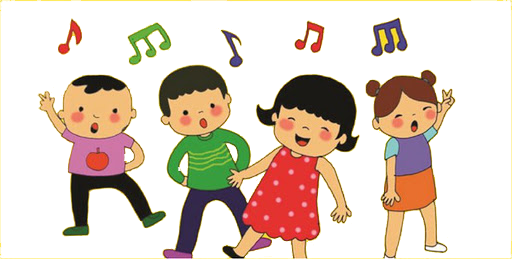